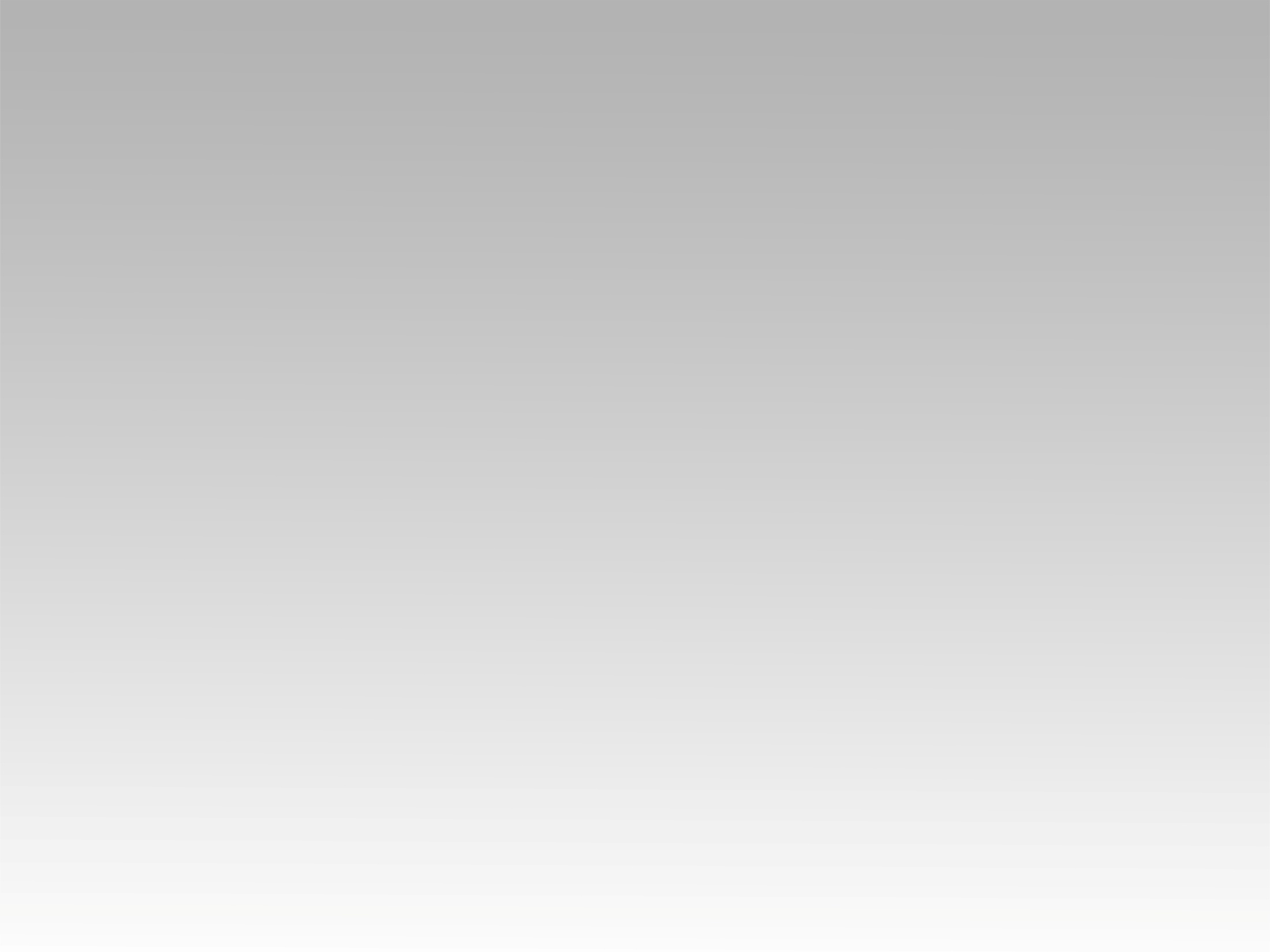 تـرنيــمة
حَنانَك يارَبَّ الأكوان
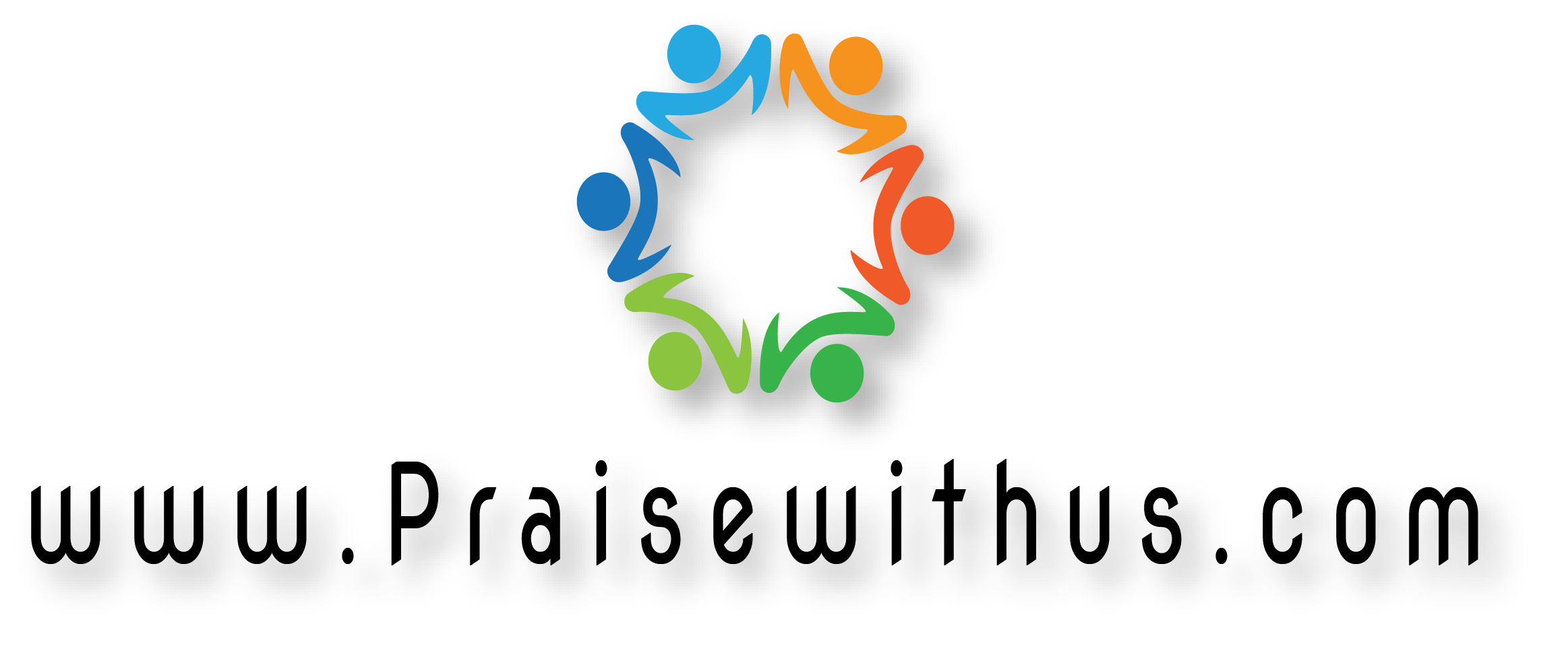 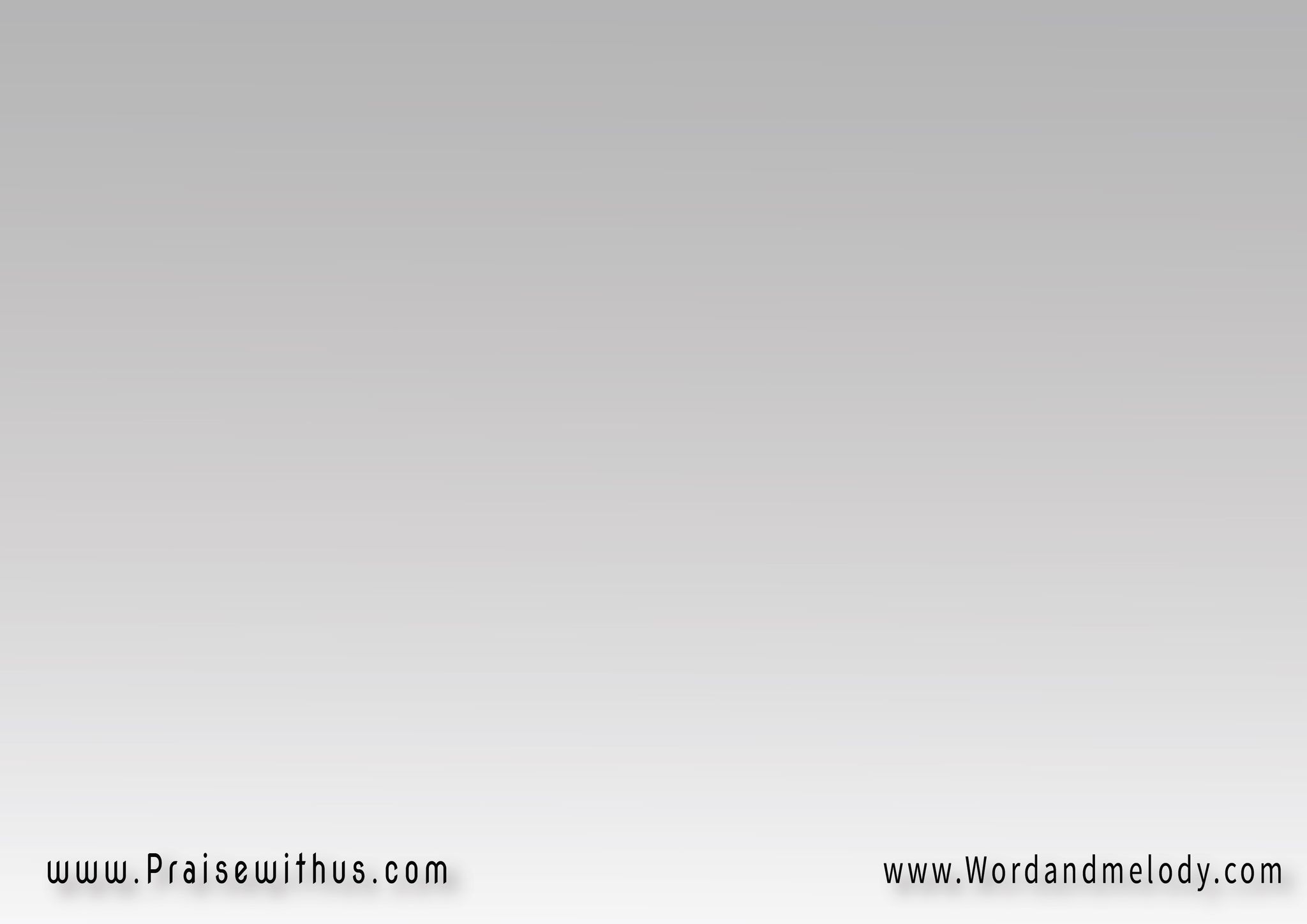 القرار:حَنانَك يارَبَّ الأكْوانِ  إلَيْكَ رَفَعْتُ صَلاتيأنا إنْ أحيا فبِالإيمـانِ  يُشَرِّفُ مَعْنَى حَيأتي

hananaka ya rabba alakwani  elayka rafaato Salatiana in ahya fabel emani yosharrefo maana hayati

 I pray to You, Lord of all, asking Your kindnessI live with faith in You that honors my life.
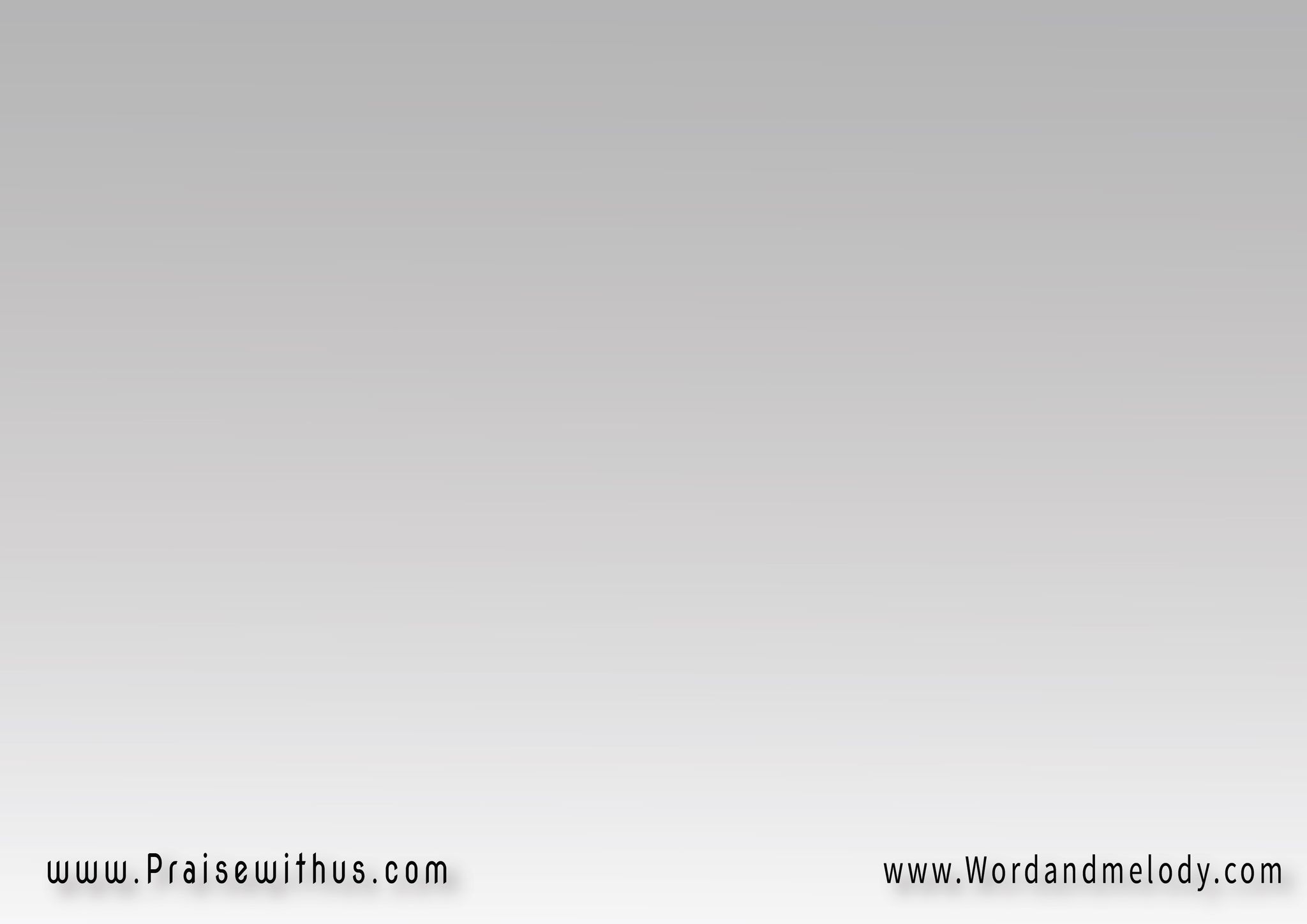 -1 سَمِعْتُ نِدَاءَكَ يارَبِّـي   يُجَلجِلُ في أعْمَاقـيصَدَىً يَتَجَاوَبُ في قَلبي   مَعَ النَّغَمِ الخَفَّـــاقِفَسِرْتُ بهَدْيِكَ في دَرْبي   وَبي ظَمَأُ المُشْتـــاقِلِمَنْهَلِكَ الصَّــافي العَذبِ   أُرَوِّي بِهِ أُمْنِيــــاتي
sameato nedaaka ya rabbi   yojaljelo fi aamaqiSadan yatajawabo fi qalbi  maannagham elkhaffaqifaserto be hadyeka fi darbi   wabi zamaao elmoshtaqilemanhaleka elSafi elaathbi   orawwi behi omniati
I heard, Lord, Your call in my heart that echoed with
 my deepest desires, so I followed in Your path thirsty
 for Your pure spring to quench my desires.
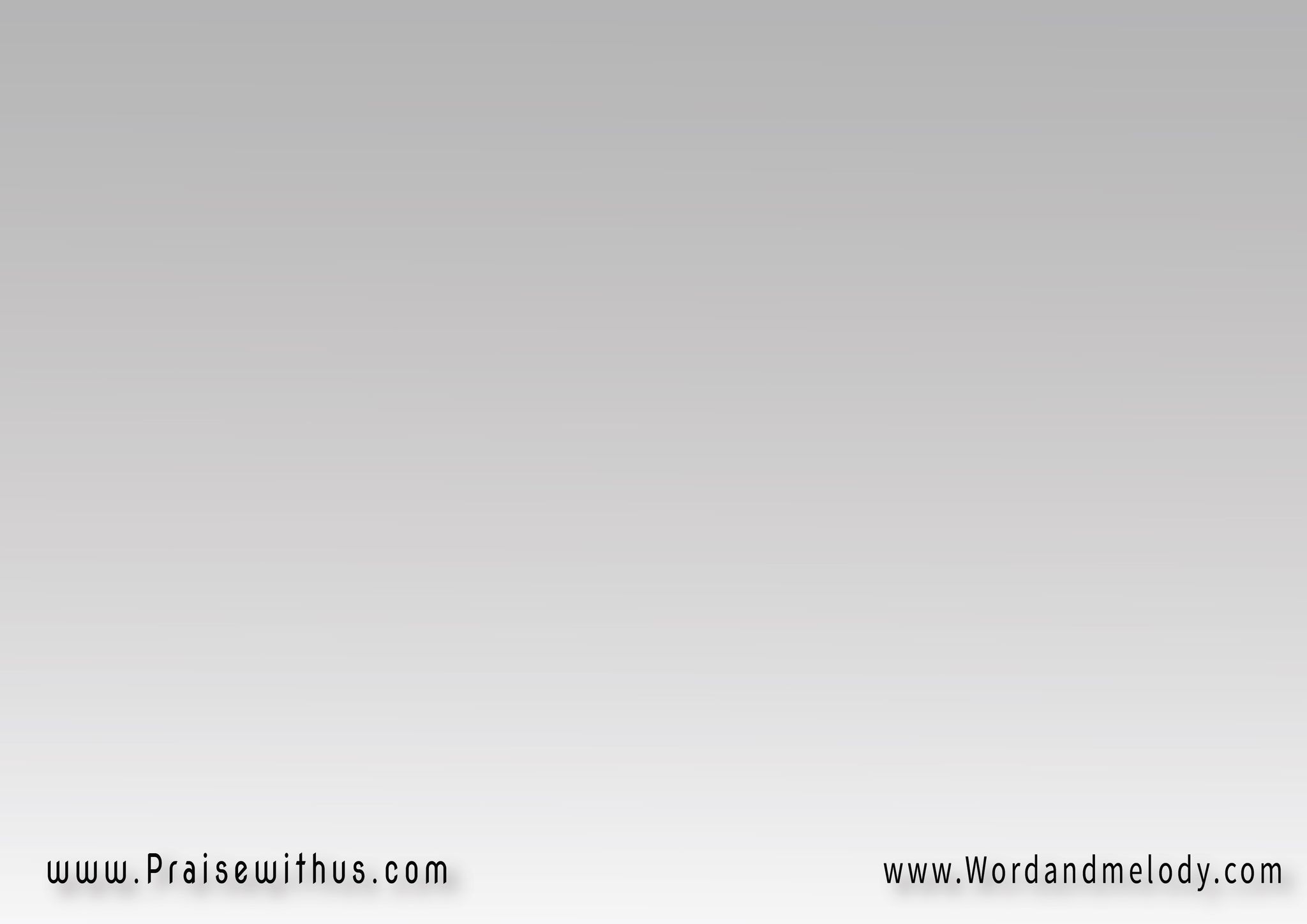 القرار:حَنانَك يارَبَّ الأكْوانِ  إلَيْكَ رَفَعْتُ صَلاتيأنا إنْ أحيا فبِالإيمـانِ  يُشَرِّفُ مَعْنَى حَيأتي

hananaka ya rabba alakwani  elayka rafaato Salatiana in ahya fabel emani yosharrefo maana hayati

 I pray to You, Lord of all, asking Your kindnessI live with faith in You that honors my life.
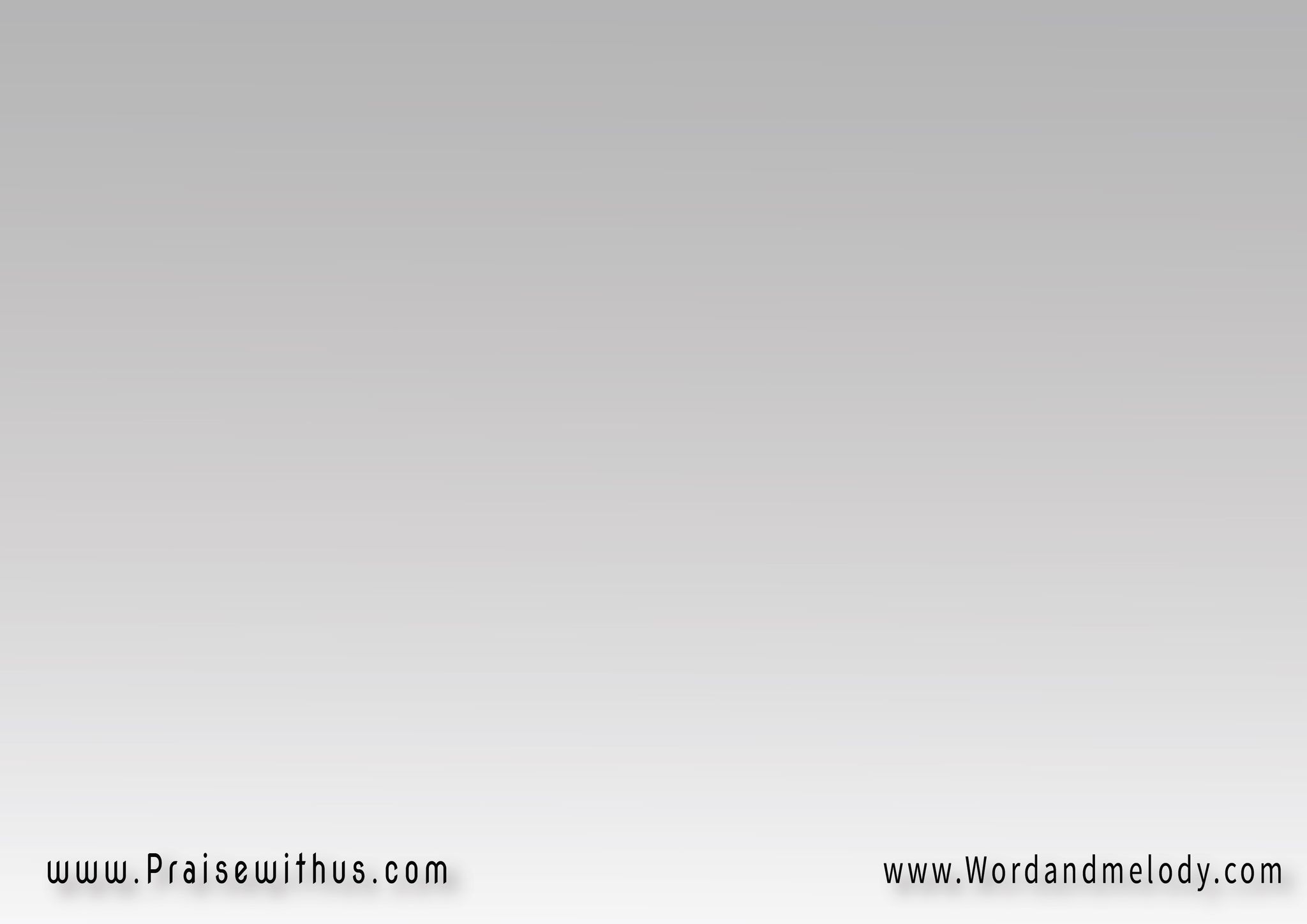 -2 يُرَوِّعُني صَخَبُ البَحْرِ   وَصَوْتُ قَصِيفِ الرُّعُودِفآنَسُ مِنْكَ مَعَ الفَجْــــــــرِ   بِفَيْضِ الرِّضـــا وَالجُودِفيا مُبْدِعَ الكَوْنِ مَنْ يَدْري   سِــــــواكَ بِسِرِّ وُجُودِيفَكَمْ فِيكَ يارَبُّ مِنْ سِــــرِّ   وَآيَــــــــــــاتٍ مُذهِلاتِ
yorawweaoni Sakhabo elbahri   wa Sawto qaSifi elroaoodifa anaso menka maa alfajri   befayDeI reDa waljoodifaya mobdea alkawni man yadri   sewaka beserri wojodifakam feeka ya rabbo men serri   wa ayaten mothhelati
I am scared of the rough sea and the loud thunderBut You make me forget it at dawn with what You bless me with. Nobody knows about me except You, You are beyond understanding.
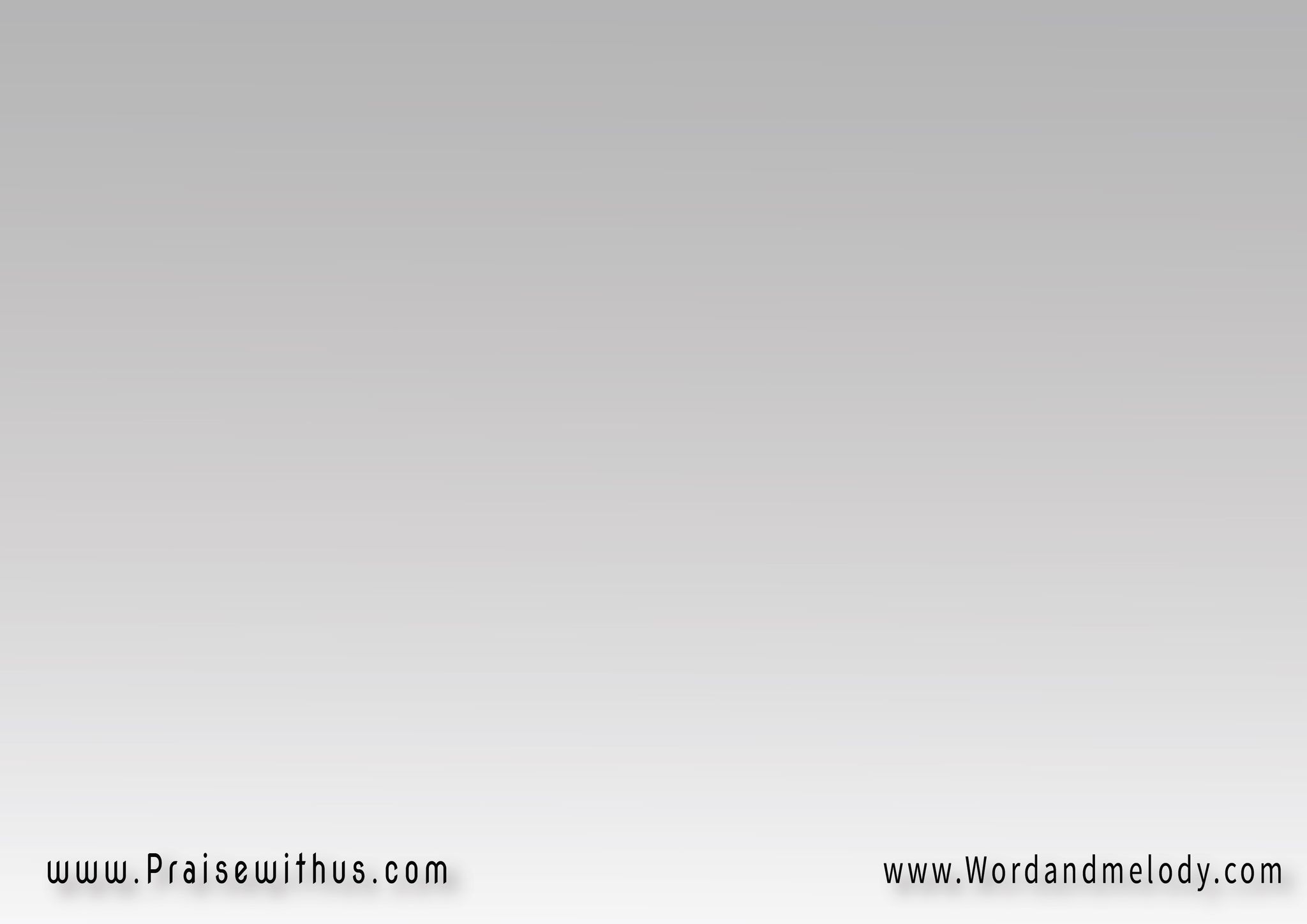 القرار:حَنانَك يارَبَّ الأكْوانِ  إلَيْكَ رَفَعْتُ صَلاتيأنا إنْ أحيا فبِالإيمـانِ  يُشَرِّفُ مَعْنَى حَيأتي

hananaka ya rabba alakwani  elayka rafaato Salatiana in ahya fabel emani yosharrefo maana hayati

 I pray to You, Lord of all, asking Your kindnessI live with faith in You that honors my life.
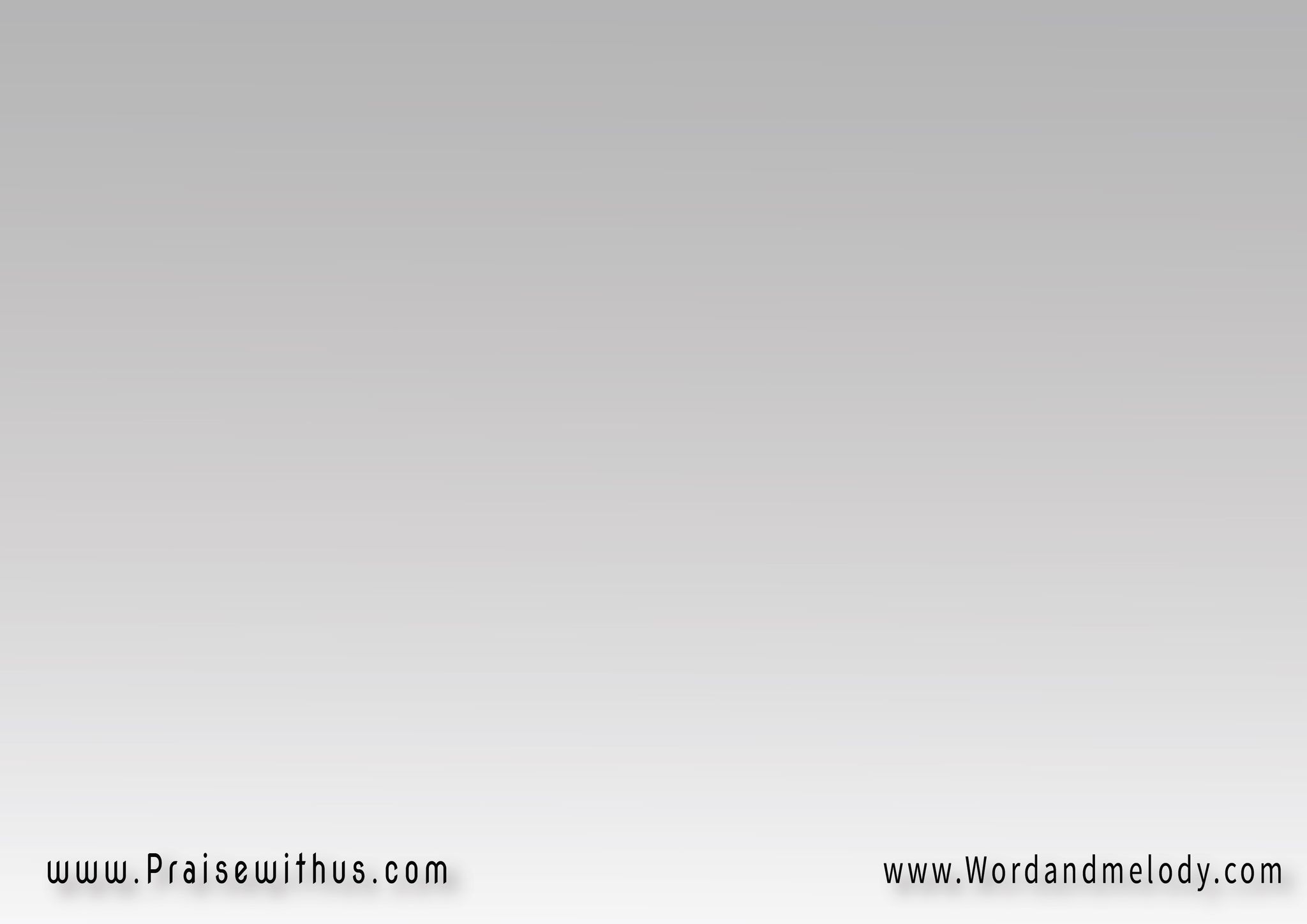 -3 إلَهي إنْ أدْعُو فمَالي   سِوَاكَ مُجِــــيباً نِدَائيوَحينَ أنوءُ بأثقالــــــــي   فَلِي بِرِضَاكَ عَــزائيطَرَحْتُ مُنايا وَآمَالــــي   لَدَيْكَ وَكُـــــلَّ رَجَائيفأنتَ مَلاذِي وَمَآلِــــــي   إلَيْكَ وَفيـكَ نَجَــــاتيelahi in adao famali   sewaka mojeeban nedaaiwaheena anoao be athqali   fali bereDaka aazaaitarahto monaia wa amaali   ladayka wakolla rajaaifa anta malathi wamaali   elayka wa fika najatiGod, when I pray nobody answers but YouWhen I am under heavy burdens You comfort meI laid my hopes and desires at You since You are my refuge,
 my shelter and my safety.
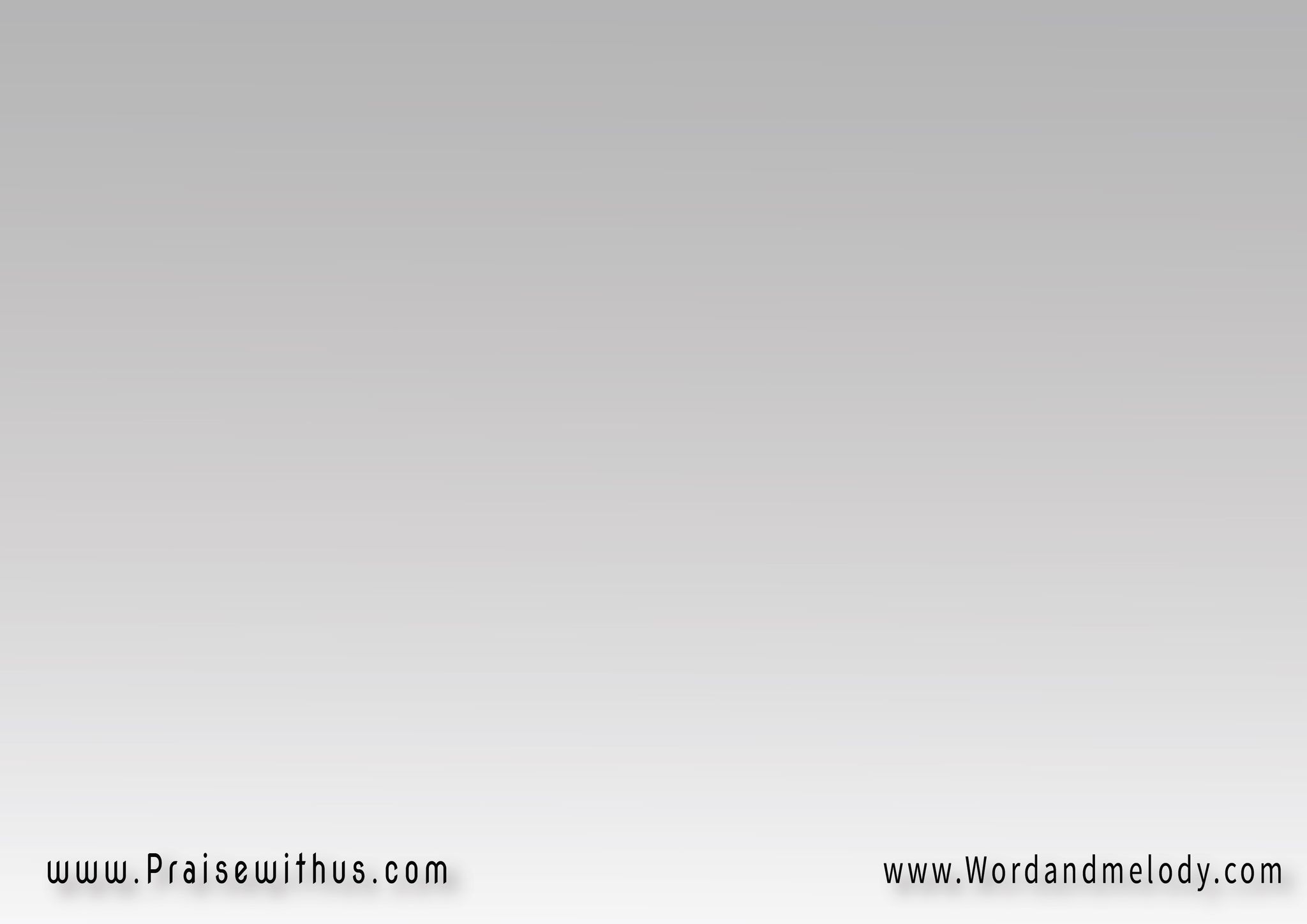 القرار:حَنانَك يارَبَّ الأكْوانِ  إلَيْكَ رَفَعْتُ صَلاتيأنا إنْ أحيا فبِالإيمـانِ  يُشَرِّفُ مَعْنَى حَيأتي

hananaka ya rabba alakwani  elayka rafaato Salatiana in ahya fabel emani yosharrefo maana hayati

 I pray to You, Lord of all, asking Your kindnessI live with faith in You that honors my life.
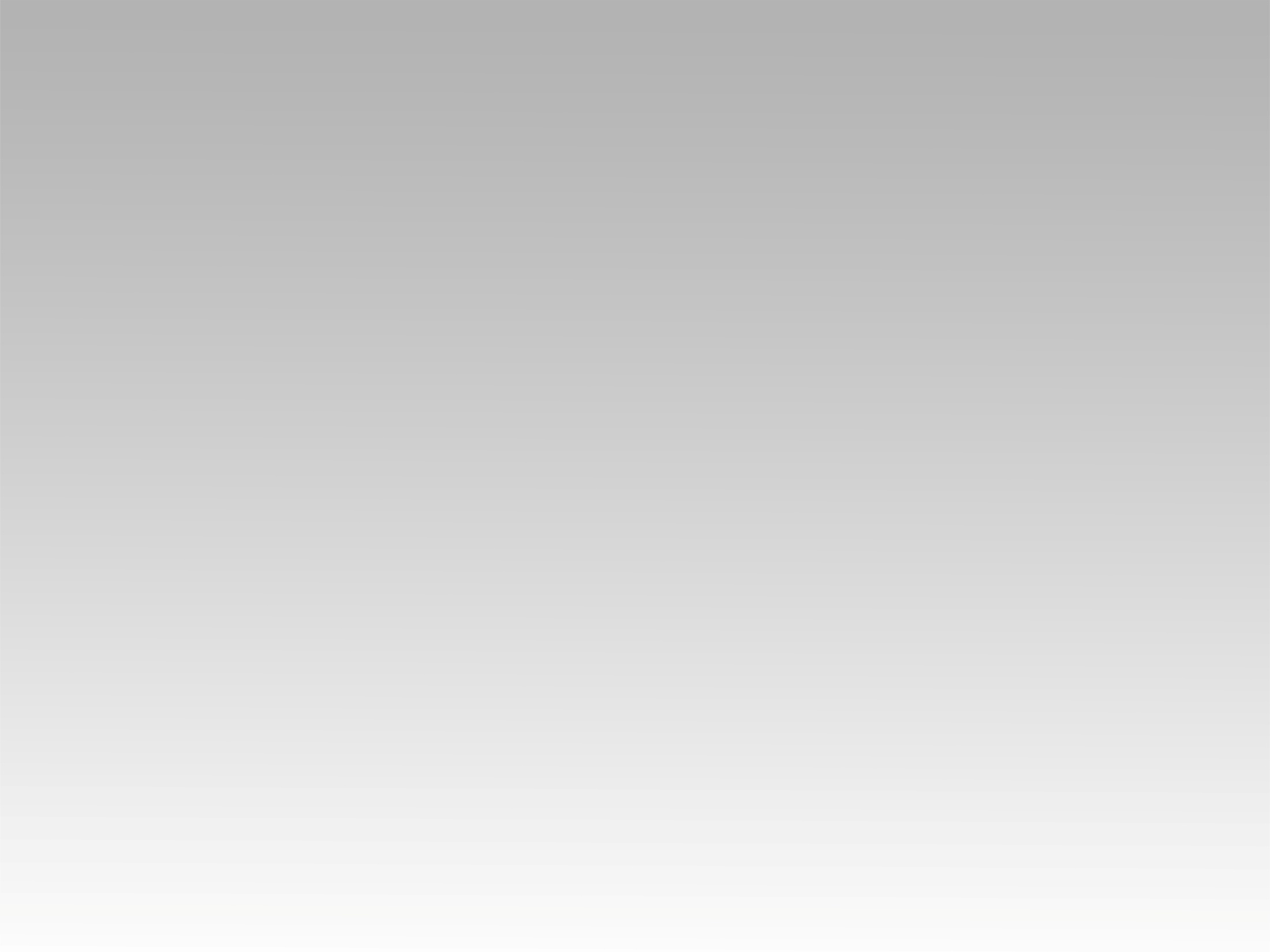 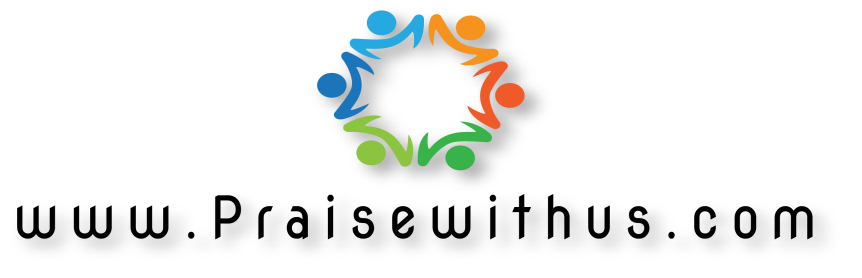